Joining Forces to Reinvent Sheltered Housing in Suffolk
Paul Kingston
Director of Housing and Care Services
Orwell Housing Association
Together we make a difference
Orwell Housing Association
Traditional housing association, formed in 1963
3,600 properties in ownership and management, 800 of which are Sheltered and Supported Housing
600 permanent staff, 100 relief, 38 volunteers
Mainly in Suffolk, but also covering Norfolk, Cambridgeshire and Essex
Turnover £44m 
Overall satisfaction 92%
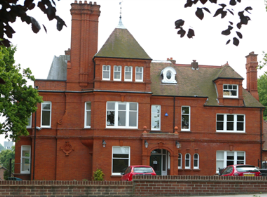 Head Office
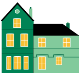 Sheltered Housing Schemes in Suffolk
Number of Schemes
184
Number of Providers
24
Number of Units 4534
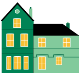 Figures as of March 2016
History of Sheltered Housing
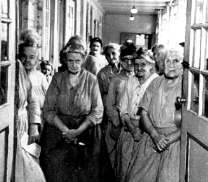 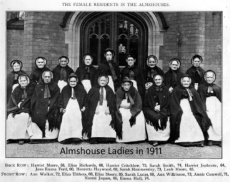 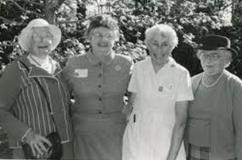 936 - first recorded alms-house is founded
1132 - the oldest alms-house still in existence built
1571 - Hospital for aged or injured soldiers and their wives built
Late 1800s - the provision of large scale social housing by local authorities
1348 - Black Death triggers an expansion of charitable housing foundations
1945 – Hearth & Home founded, providing shelter for elderly people following the blitz. First home opens 1947.
1400
900
1100
1000
1600
1700
1300
1500
1900
1200
1800
2000
1834 - Poor Law Amendment Act initiates massive programme of workhouse building
1900s - private nursing homes began to appear
1536  poor laws passed paving the way for the first public poor house
Mid 1970s - demand identified for a private sector equivalent to the well-established local authority sheltered housing schemes
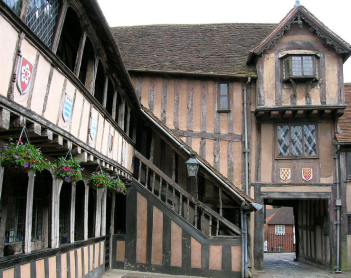 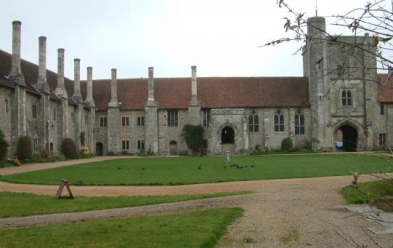 Hospital of St Cross, Winchester
Lord Leycester Hospital, Warwick
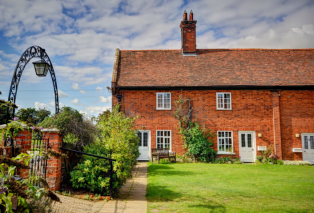 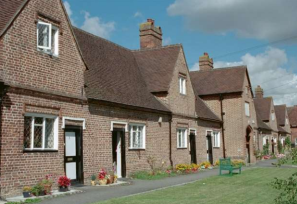 Mary Warner Alms-houses, Woodbridge
Sir Robert Hitcham Alms-Houses, Framlingham
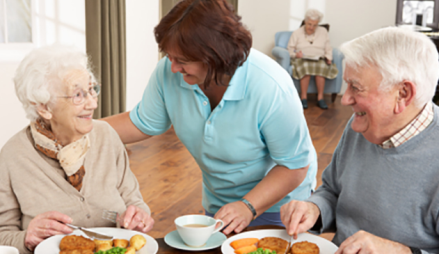 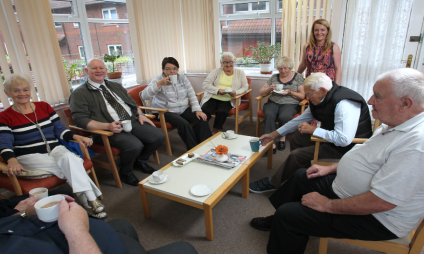 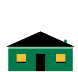 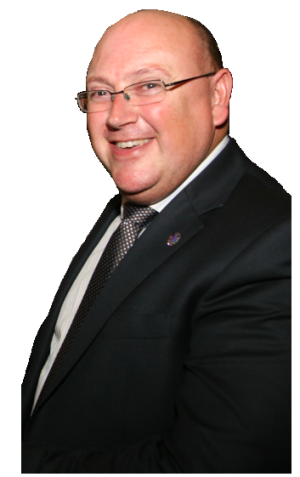 Peoples expectations may have changed but I still believe it has a valuable role to play.
Has Sheltered Housing gone out of fashion?
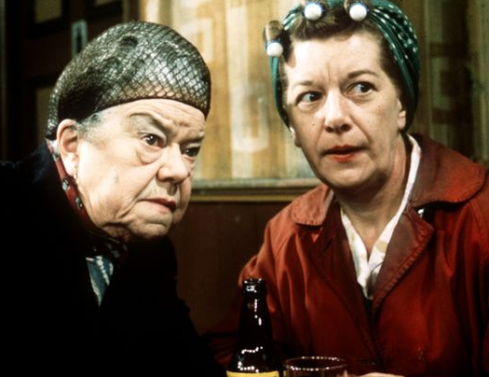 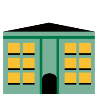 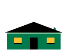 Together we make a difference
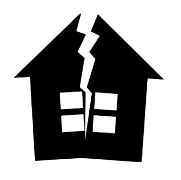 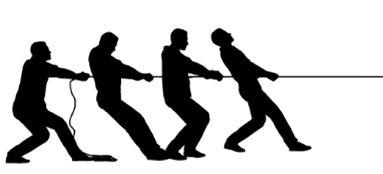 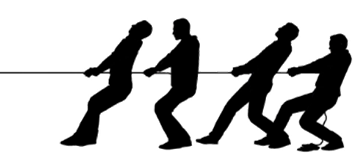 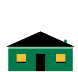 The Good
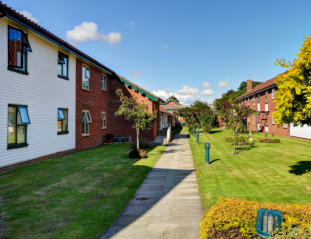 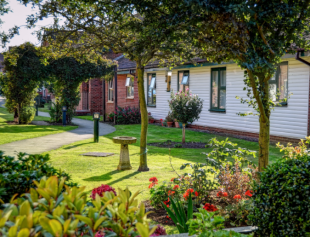 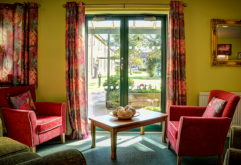 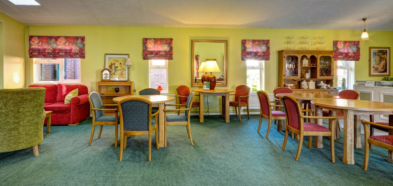 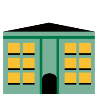 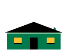 Together we make a difference
The Not So Good
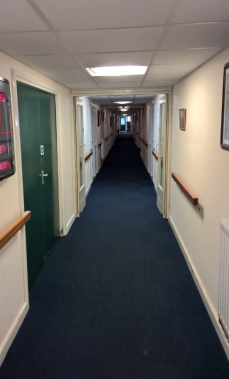 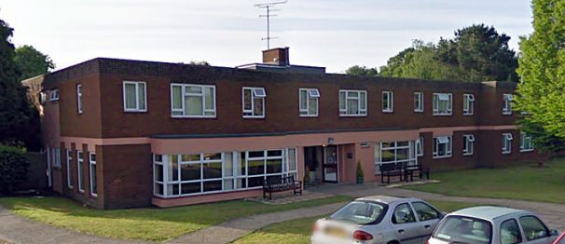 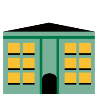 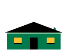 Together we make a difference
Even Better!
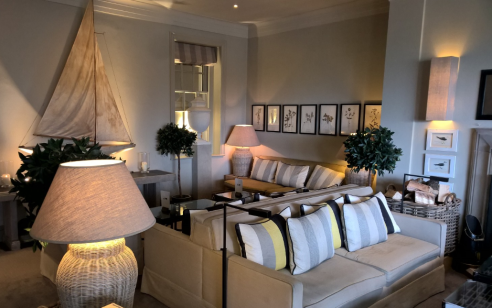 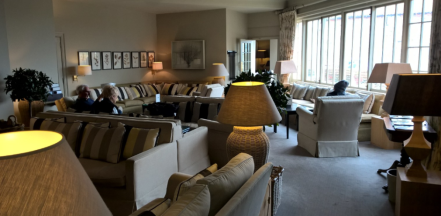 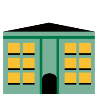 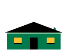 Together we make a difference
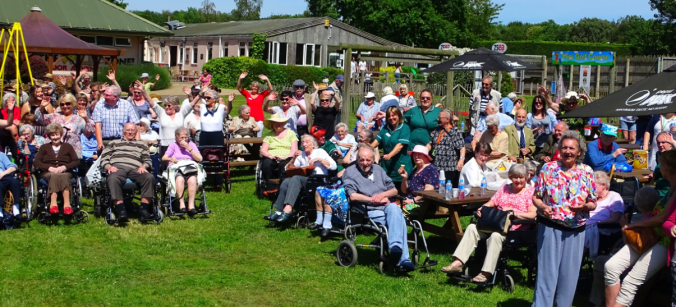 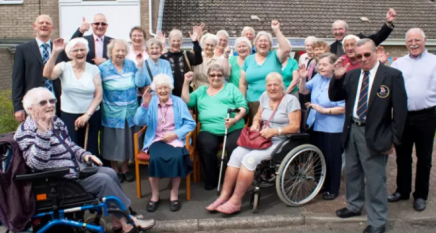 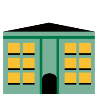 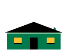 Together we make a difference
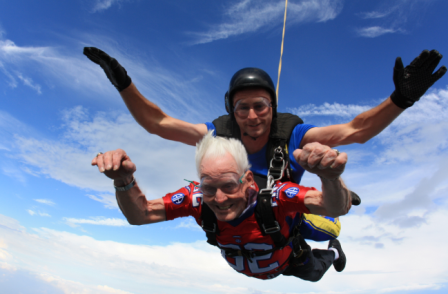 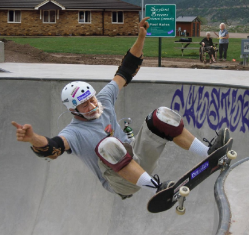 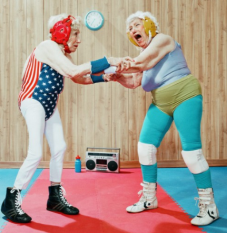 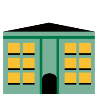 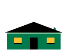 Together we make a difference
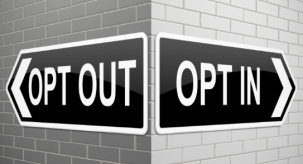 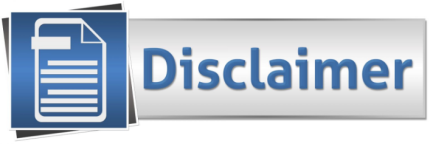 Disclaimers signed by Flagship tenants
38%
Disclaimers signed by Orwell tenants
18%
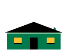 Together we make a difference
The Alternative?
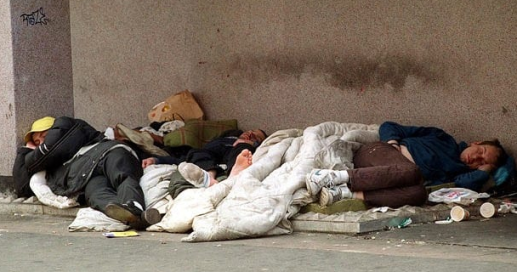 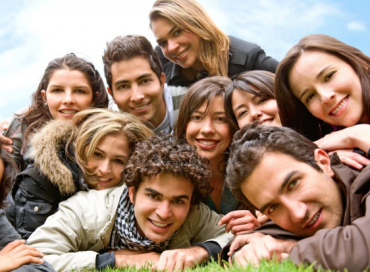 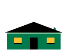 Together we make a difference
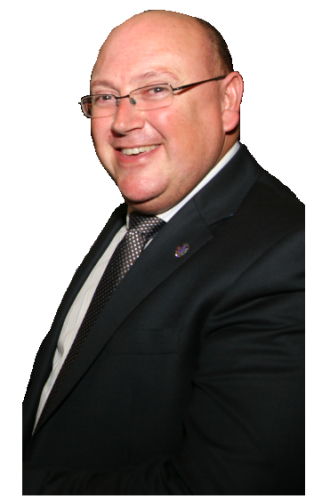 What does it cost?
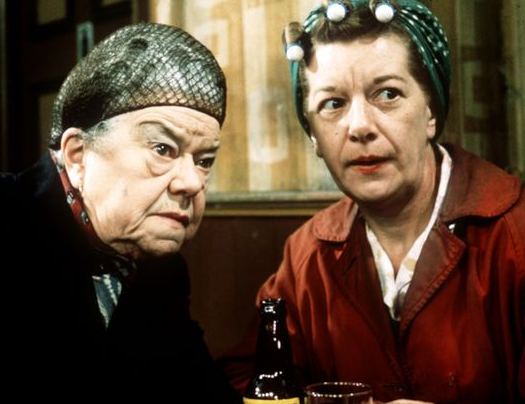 £139.92 per week
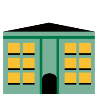 Blimey! That’s ASDA prices!
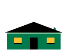 Together we make a difference
How are Orwell Sheltered staff paid for?
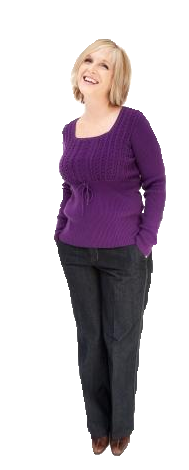 18 % 
Rent
40 % 
Service Charge
42 % 
HRS Funding
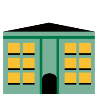 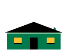 Together we make a difference
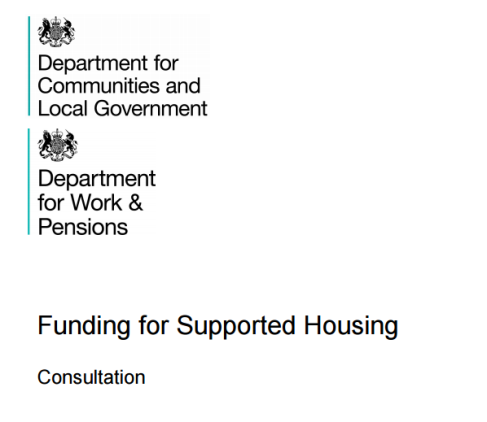 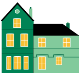 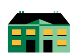 Together we make a difference
LHA for Sheltered Housing
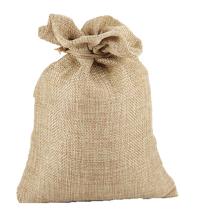 £476     pcm
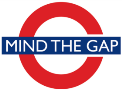 LHA £392 pcm
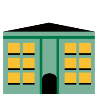 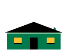 Together we make a difference
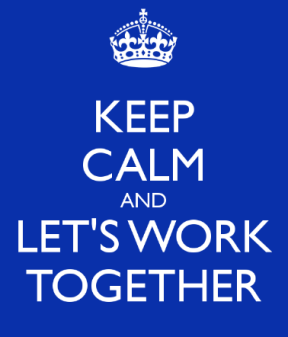 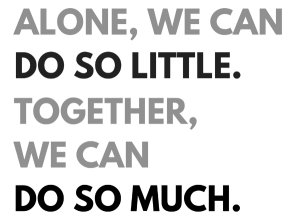 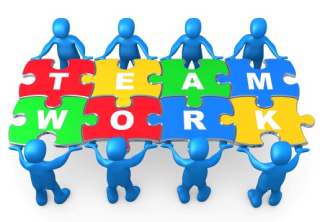 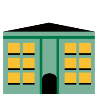 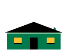 Together we make a difference
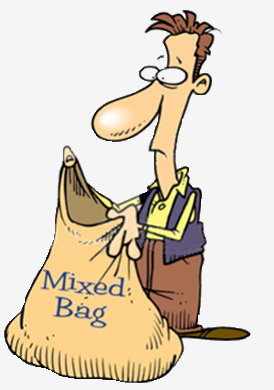 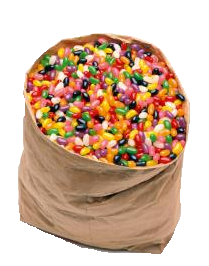 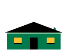 Together we make a difference
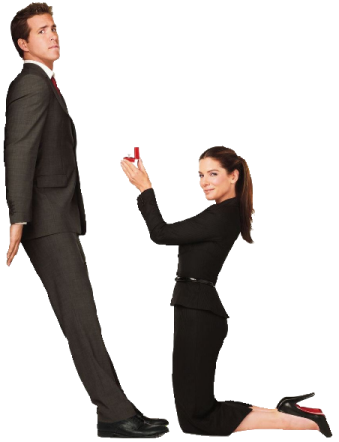 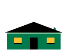 Together we make a difference
The Proposal
Employ a team of 7-10 staff, including management.
Monitor people not engaging with existing services by telephone and visits.
If needs are increasing, encourage the person to access existing services or signpost them to alternative forms of help and support, including care services.
Existing providers can also refer people to the service for a second opinion, advice and guidance regarding alternative housing, support and care services.
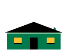 Together we make a difference
Sheltered Housing deserves investment, a stable funding regime and to be valued as a preventative service.
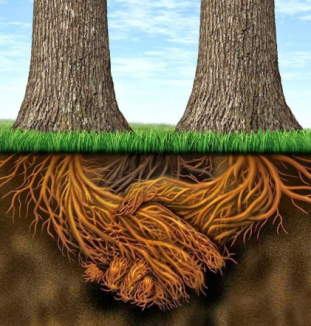 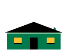 Together we make a difference
Thank you for Listening
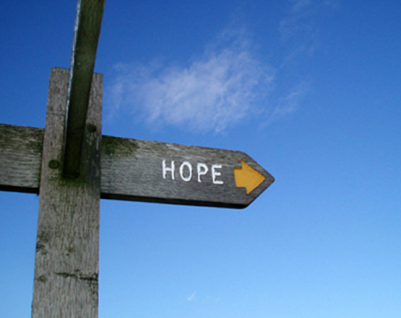 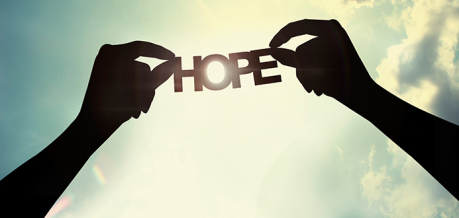 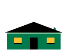 Together we make a difference